CRNOGORSKI KOMITET MEĐUNARODNOG VIJEĆAZA VELIKE ELEKTRIČNE MREŽE –CG KO CIGRE
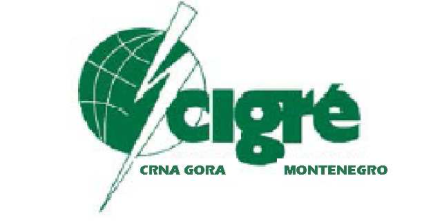 Nikola Dragaš,dipl.ing.el.						
 Tržnice i pijace d.o.o. Podgorica					
 dragasn@t-com.me	

 REGULACIJA KVALITETA SNADBIJEVANJA ELEKTRIČNOM ENERGIJOM U FUNKCIJI REGULACIJE CIJENA MONOPOLSKIH DIJELATNOSTI
Uloga i značaj regulacije
Razdvajanje elektroenergetske djelatnosti



 



Konkurencija     Konkurencija                                                              Konkurencija
Proizvodnja
Trgovina na veliko
Prenos
Distribucija
Trgovina na malo
Kupci
Regulisane dijelatnosti
Uloga i značaj regulacije

Predmet ekonomske su strateški parametri koji podrazumjevaju  :
 Kontrolu cijena
Kvalitet snabdijevanja
 Tržište el. Energije
Regulatorna kontrola
Kontrola cijena
Kvalitet snabdijevanja
Tržište el. energije
Uloga i značaj regulacije
Podjela metoda regulacije cijena u oblasti monopolskih djelatnosti i države u 
kojima se primjenjuju
Klasična regulacija
Podsticajna regulacija (engl. Incentive Based Regulation)
Regulacija stopom porata
Rate of Return Regulation
(Belgija, BiH, Francuska, Srbija Ukrajina)
Regulacija maksimalne cijene-Price Cap Regulation (Austrija,Finska, Irska, Italija Rumunija)
Regulacija maksimalnog prihoda-Revenue Cap Regulation (Danska,Norveška, Njemačka, Portugal)
Komparativna regulacija – Yardstick Regulation(Švajcerska, Velika britanija, Švedska)
Uloga i značaj regulacije

Kvalitet usluge u snabdijevanju el. energijom  ima različite dimenzije koje 
se mogu podijeliti u tri opšte grupe:

 Komercijalni kvalitet
 Kontinuitet snabdijevanja
 Tehnički kvalitet ili kvalitet napona

Pored cijena i kvaliteta, predmet regulacije može biti i tržište. Regulacija 
tržišta podrazumjeva aktivnosti koje se odnose na:

Definisanje tržišnih i sistemskih pravila
Planiranje i sigurnost sistema
Planiranje proizvodnje
Planiranje mreže
Metoda regulacije cijena usluga stopom povrata

Standardna formula za izračunavanje godišnjeg prihoda subjekta za ciljnu 
stopu povrata , uzimajući u obzir planske ili ranije troškove poslovanja je :



             -   dozvoljeni prihod u razdoblju t+1               -  regulatorna osnovica
              
         - operativni troškovi u razdoblju t              -  stopa povrata u razdoblju t

          - trošak plaćanja poreza u razdoblju t          - trošak amortizacije u razdoblju t
Metoda regulacije cijena usluga stopom povrata


Regulacija stopom povrata pokazala se kao dobar model regulacije u 
početku njene primjene. Vremenom pojavili su se nedostaci i 
manjkavosti. Kada se govori o nedostacima, prije svega se misli na:

 Nedostatak podsticaja za smanjenje troškova
Nedostatak podsticaja za poboljšavanje efikasnosti poslovanja
 Visok trošak regulacije
Metoda podsticajne regulacije

Maksimalna cijena za svaku godinz t regulatornog razdoblja utvrdjuje se 
na osnovi maksimalne cijene u predhodnoj godini (t-1) i to na osnovi 
sljedeće formule :



        - prodajna cijena u godini t                           - faktor efikasnosti u godini t

                - prodajna cijena u godini t-1                - faktor korekcije u godini t

         - indeks potrošačkih cijena u godini t
CG KO CIGRE



HVALA NA PAŽNJI  !
Nikola Dragaš,dipl.ing.el.
Email: dragasn@t-com.me





Budva, Maj 2013
Regulatorni podsticaji za investicije